New approaches that target each important phases of biofilm formation in Staphylococcus aureus have been ...
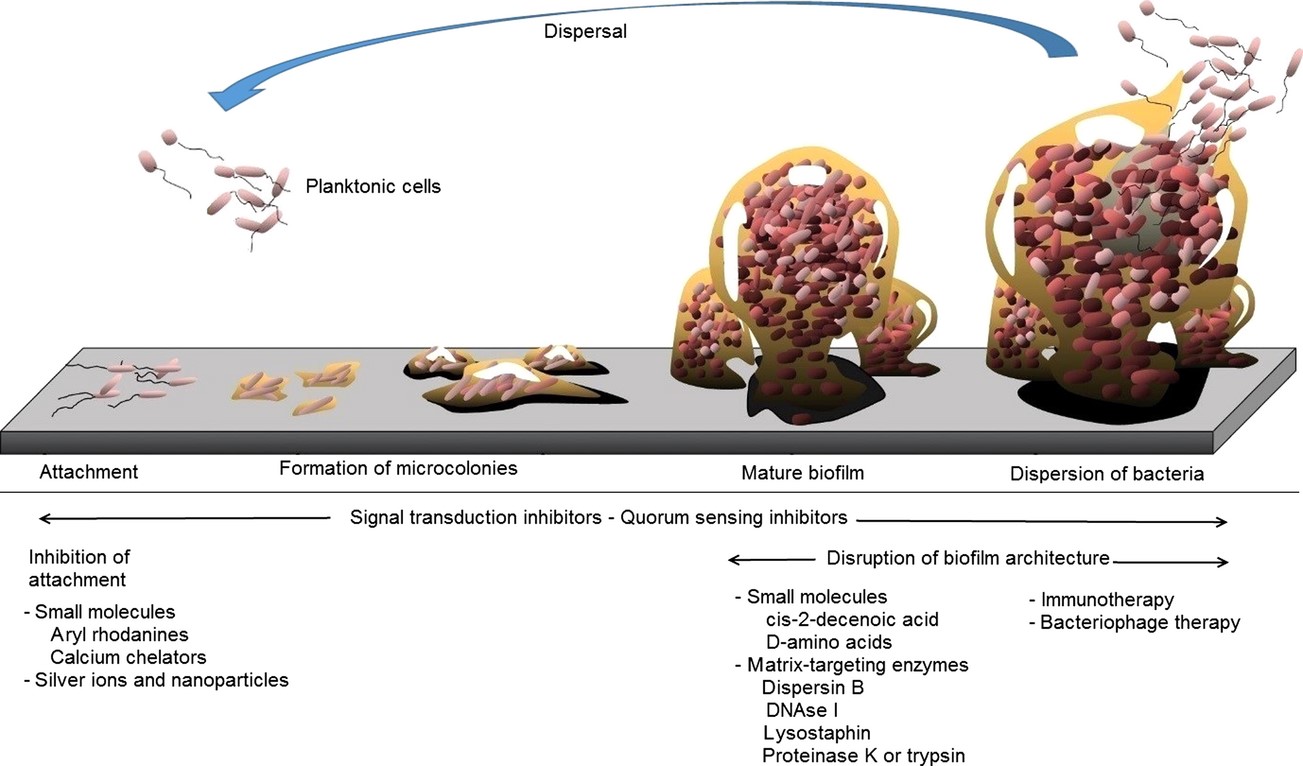 Pathog Dis, Volume 70, Issue 3, April 2014, Pages 231–239, https://doi.org/10.1111/2049-632X.12141
The content of this slide may be subject to copyright: please see the slide notes for details.
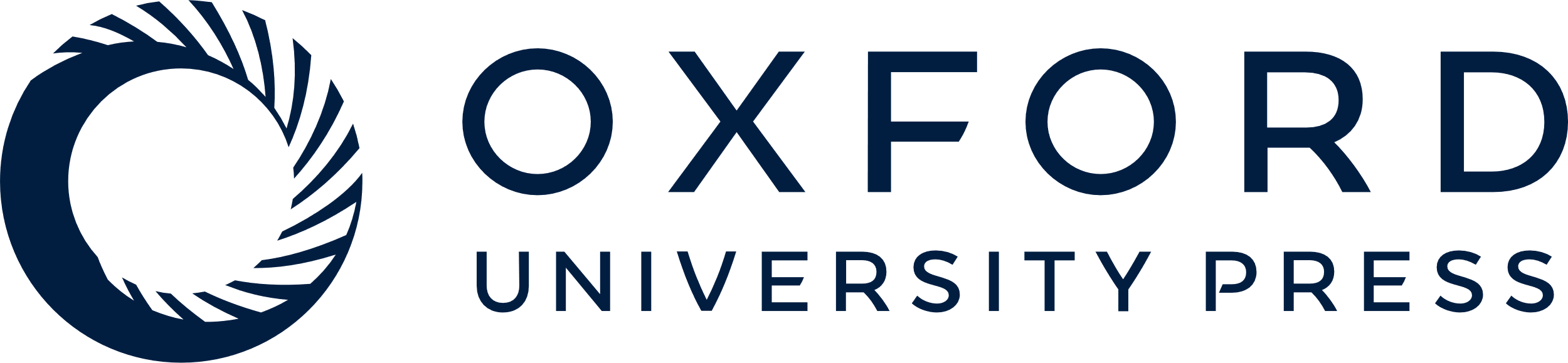 [Speaker Notes: New approaches that target each important phases of biofilm formation in Staphylococcus aureus have been developed, and with clinical validation, these approaches will eventually lead to anti-biofilm therapies that could replace and complement current antibiotic treatment.


Unless provided in the caption above, the following copyright applies to the content of this slide: © 2014 Federation of European Microbiological Societies. Published by John Wiley & Sons Ltd. All rights reserved]
Fig. 1 Biofilm formed by Staphylococcus aureus on the surface of a catheter [CDC/Rodney M. Donlan, PhD: Janice Carr ...
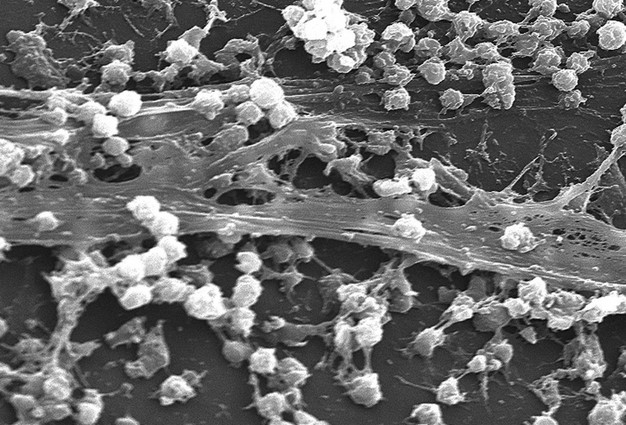 Pathog Dis, Volume 70, Issue 3, April 2014, Pages 231–239, https://doi.org/10.1111/2049-632X.12141
The content of this slide may be subject to copyright: please see the slide notes for details.
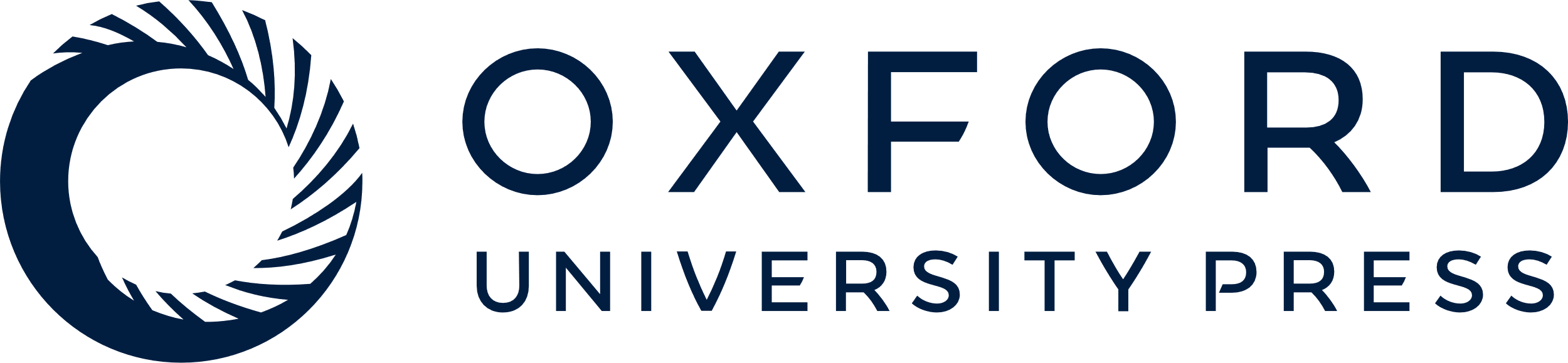 [Speaker Notes: Fig. 1 Biofilm formed by Staphylococcus aureus on the surface of a catheter [CDC/Rodney M. Donlan, PhD: Janice Carr (PHIL #7488, 2005)].


Unless provided in the caption above, the following copyright applies to the content of this slide: © 2014 Federation of European Microbiological Societies. Published by John Wiley & Sons Ltd. All rights reserved]
Fig. 2 Strategies in the management of biofilms (adapted from wikipedia.org/wiki/File:Biofilm.jpg).
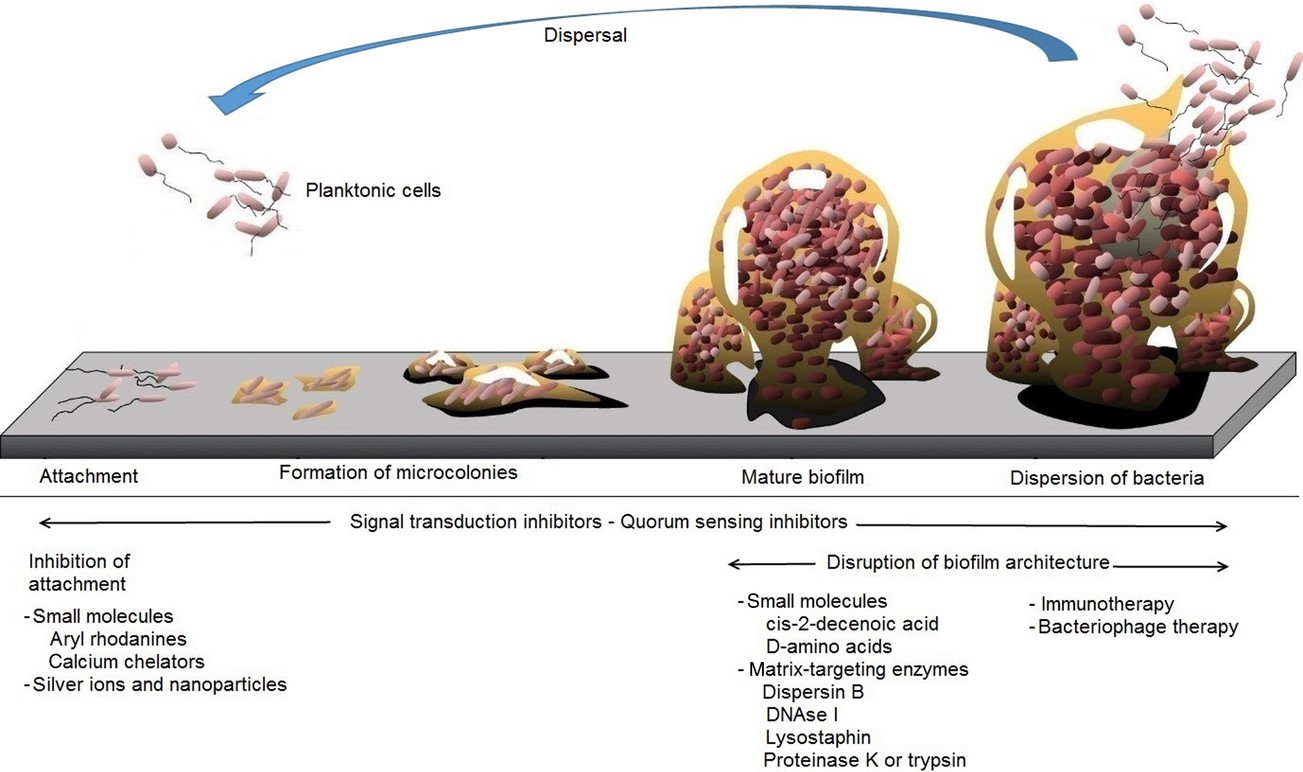 Pathog Dis, Volume 70, Issue 3, April 2014, Pages 231–239, https://doi.org/10.1111/2049-632X.12141
The content of this slide may be subject to copyright: please see the slide notes for details.
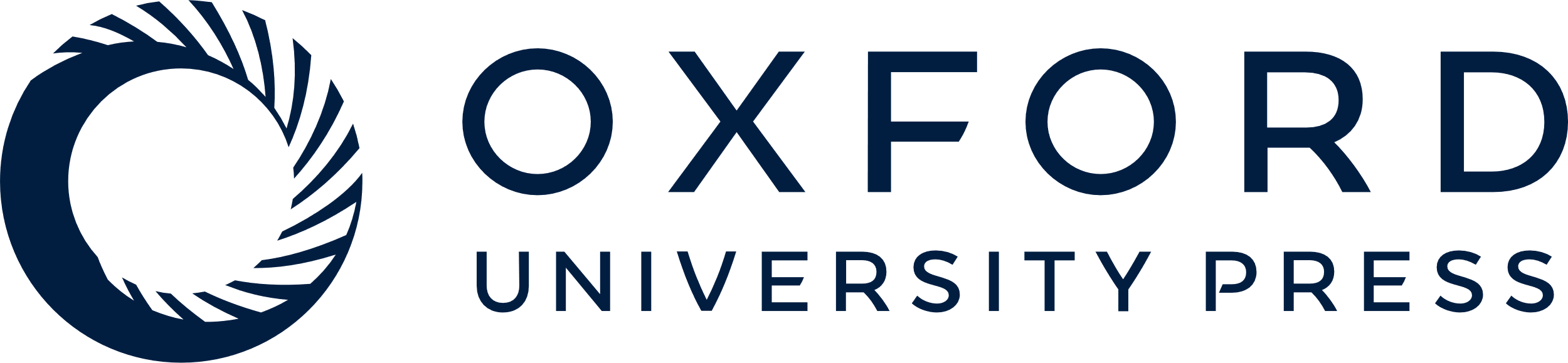 [Speaker Notes: Fig. 2 Strategies in the management of biofilms (adapted from wikipedia.org/wiki/File:Biofilm.jpg).


Unless provided in the caption above, the following copyright applies to the content of this slide: © 2014 Federation of European Microbiological Societies. Published by John Wiley & Sons Ltd. All rights reserved]
Fig. 3 Plant-derived natural compounds against biofilm formation in Staphylococcus aureus.
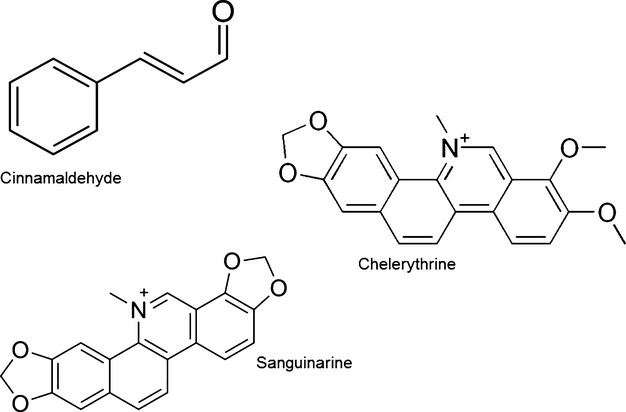 Pathog Dis, Volume 70, Issue 3, April 2014, Pages 231–239, https://doi.org/10.1111/2049-632X.12141
The content of this slide may be subject to copyright: please see the slide notes for details.
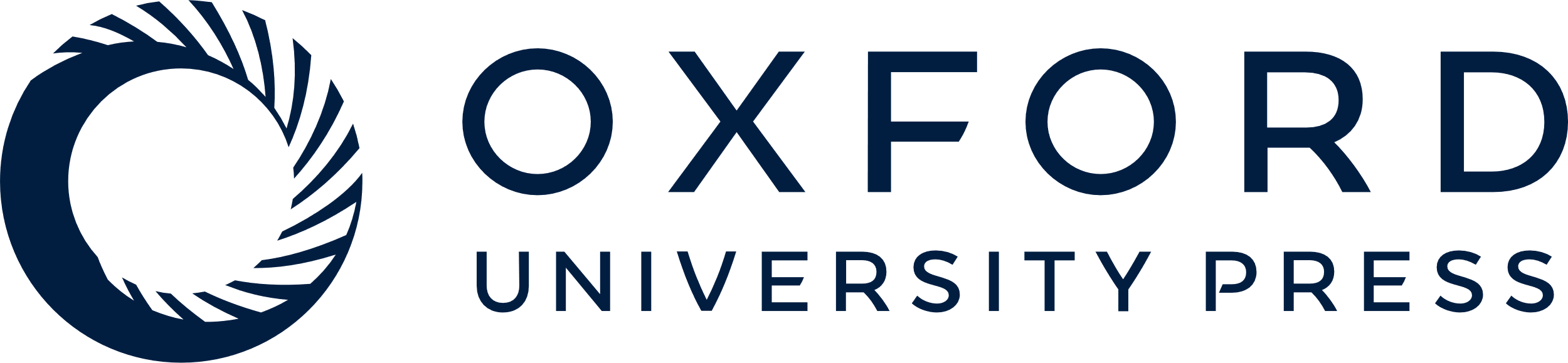 [Speaker Notes: Fig. 3 Plant-derived natural compounds against biofilm formation in Staphylococcus aureus.


Unless provided in the caption above, the following copyright applies to the content of this slide: © 2014 Federation of European Microbiological Societies. Published by John Wiley & Sons Ltd. All rights reserved]